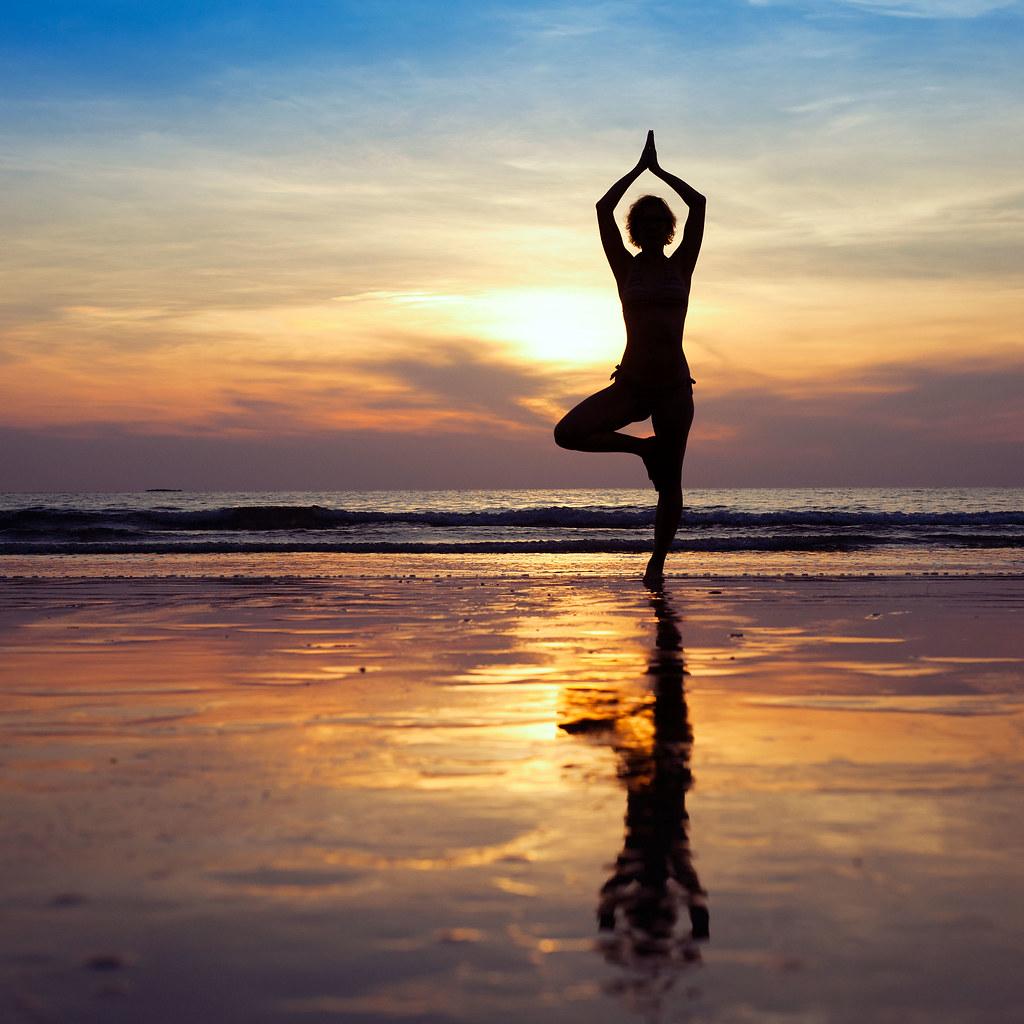 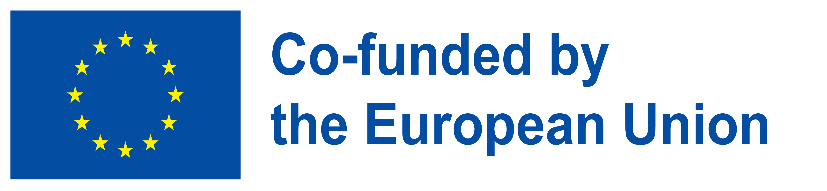 Digital Wellbeing - Navigating the Digital World Mindfully
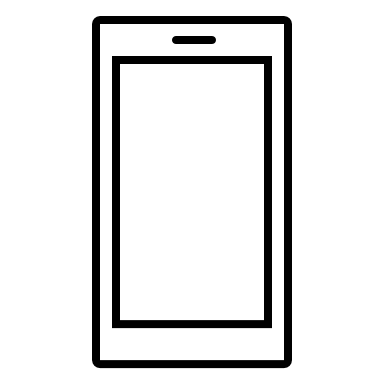 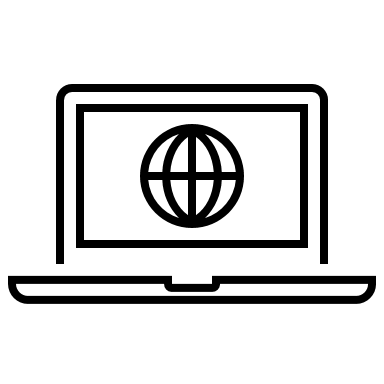 Building Digital Resilience by Making Digital Wellbeing and Security Accessible to All2022-2-SK01-KA220-ADU-000096888
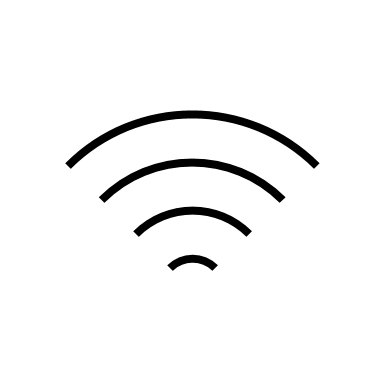 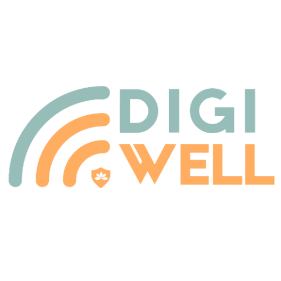 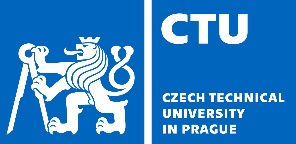 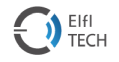 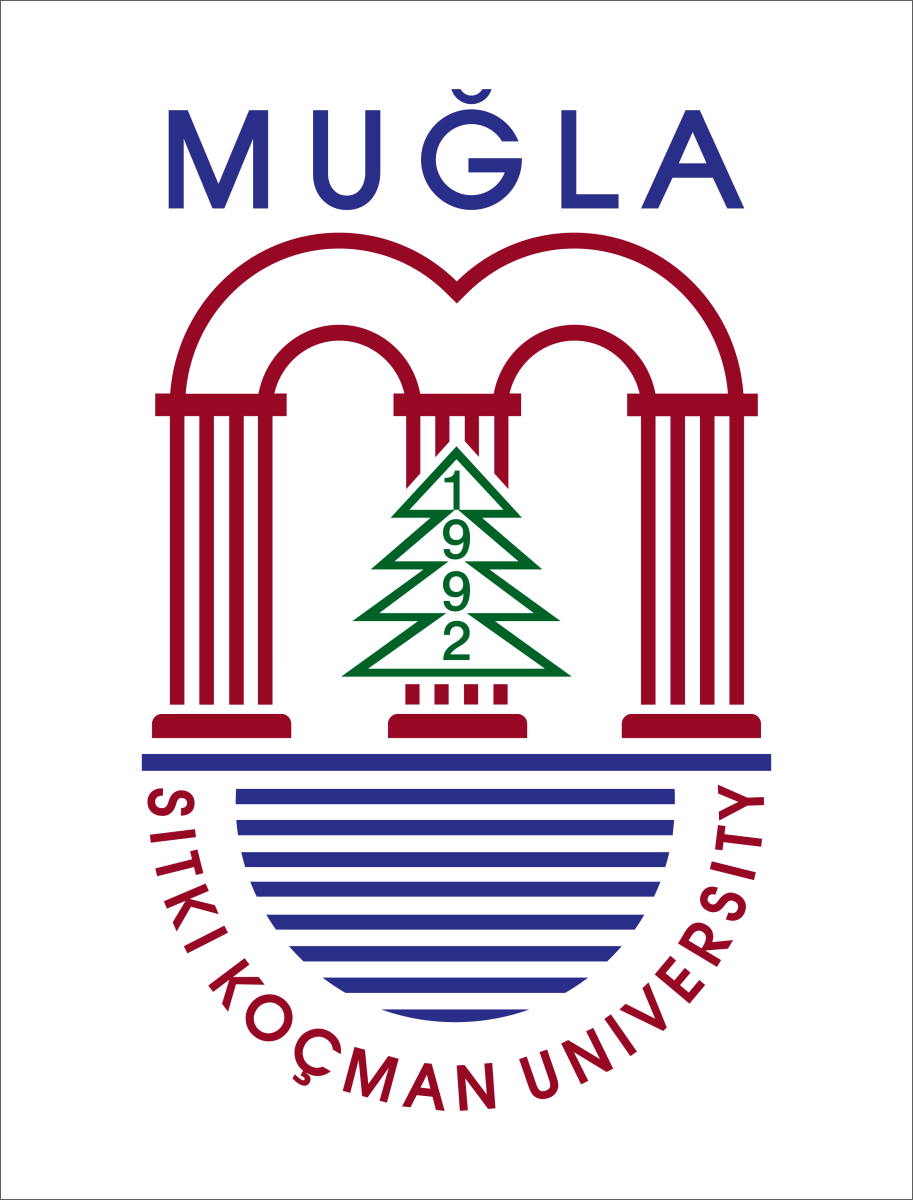 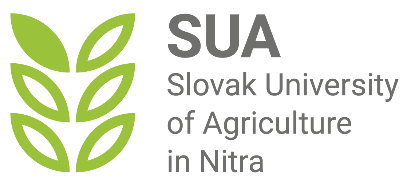 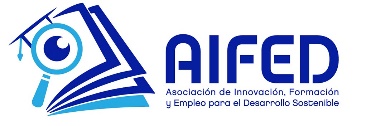 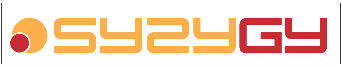 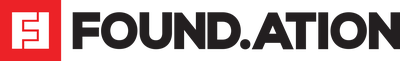 CONTENTS
DIGITAL WELL-BEING: Navigating the Digital World Mindfully
Framework on Digital Wellbeing by NUS-CTIC and the DQ Institute.
Sync (A digital well-being initiative)
Digital Wellbeing (A guide to the benefits of better relationships with technology for your team and your business.)
Digital Wellbeing Educators
Workplace Digital Wellbeing (McKinsey & Company)
Digital Wellbeing Experiments by Google
Digital Wellbeing as a crucial element to excelling at the workplace in a healthful and sustainable way.
How to Conceptualize Digital Wellbeing?
Framework on Digital Wellbeing 
NUS-CTIC and the DQ Institute collaborated to develop a national framework and assessment tools for digital wellbeing. They identified crucial dimensions and aligned with global standards, such as the DQ Global Standards. This collaboration aimed to provide a structured approach for understanding and promoting digital wellbeing.
The nine dimensions of digital wellbeing cover key aspects for thriving in the digital world. They include managing online safety, upholding rights, effective communication, emotional intelligence, fostering creativity, maintaining health, making informed consumer choices, pursuing career opportunities, and engaging in activism.
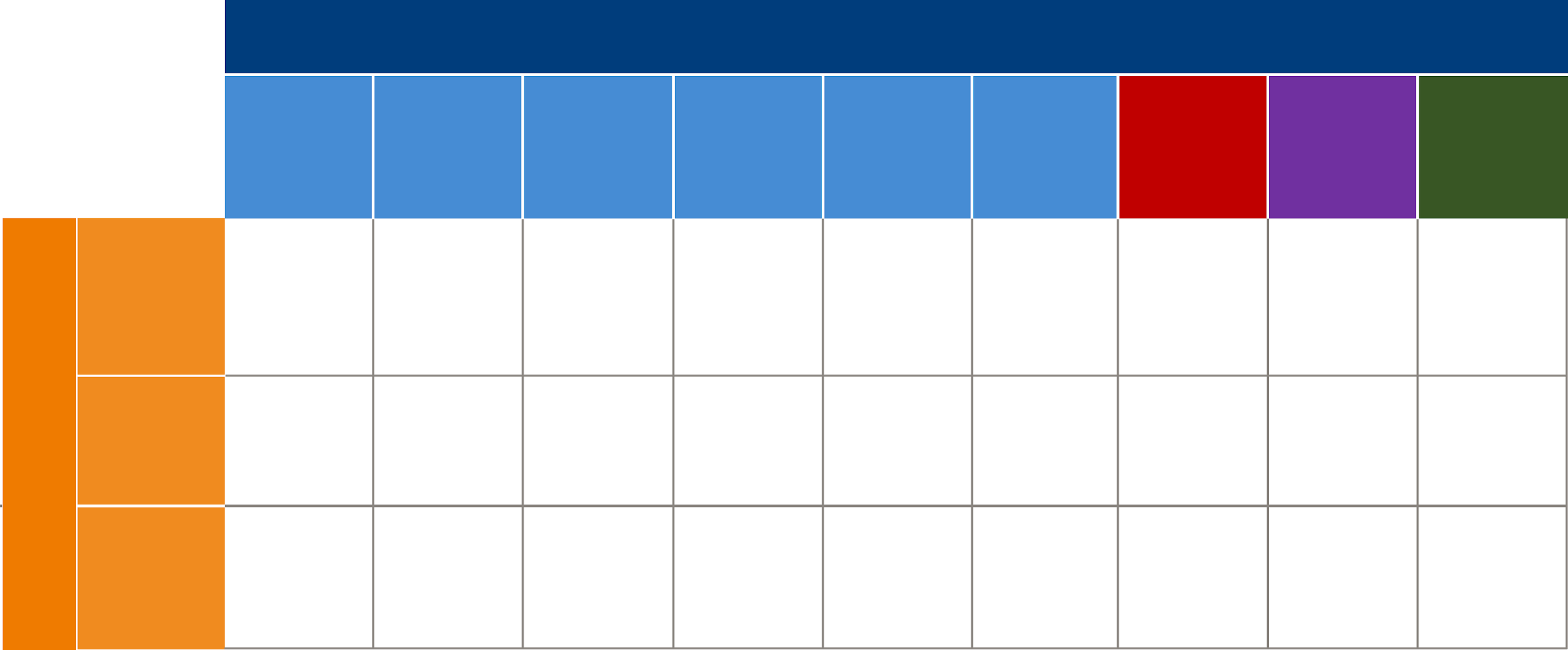 Digital Wellbeing
Framework on Digital Wellbeing
Digital Emotional Intelligence
Digital	Digital
Employment &	       Activism/Civic Entrepreneurship		     Participation
Digital Safety	                Digital Rights &	            Digital
& Security	              Responsibilities	             Communication
Digital Creativity	      Digital Health
       & Self-care
Digital Consumerism
Rights and Responsibilities
Online
Consumer Awareness and Literacy
Safe and Secure Use
Communicative
Literacy
Creative Literacy and Expression
Digital Political Literacy
Emotional Literacy
e-Health Literacy
Digital Skills
Productive Skills
Content Creation	    Self-care and and Evaluation		  Reputation
Autonomy and Data Management
Digital Political Identity
Secure Identity Management
Participation and Identity Formation
Responsible Netizen Identity
Career Identity
Digital Identity
Empathy
Digital Empowerment & Agency
Solitary and Relationship Management
Safe Online	     Digital Footprint Participation		   Management
Collaboration and
Communication
Digital Creativity and Innovation
Digital Political Activism
Consumer Rights and Competencies
Innovation and Entrepreneurship
Healthcare and Social Wellbeing
The interrelations between the dimensions and components help identify competencies such as safe and secure use, communicative literacy, emotional literacy, creative literacy and expression, e-health literacy, consumer awareness and literacy, productivity skills, digital political literacy, secure identity management, responsible netizen identity, participation and identity formation, empathy, content creation and evaluation, self-care and reputation, autonomy and data management, career identity, digital political identity, safe online participation, digital footprint management, collaboration and communication, solitary and relationship management, digital creativity and innovation, healthcare and social wellbeing, consumer rights and competencies, innovation and entrepreneurship, and digital political activism. 
These competencies encompass various aspects of digital wellbeing and citizenship, ranging from security and communication to creativity, entrepreneurship, and political engagement.
Framework on Digital Wellbeing
Sync (A digital well-being initiative)
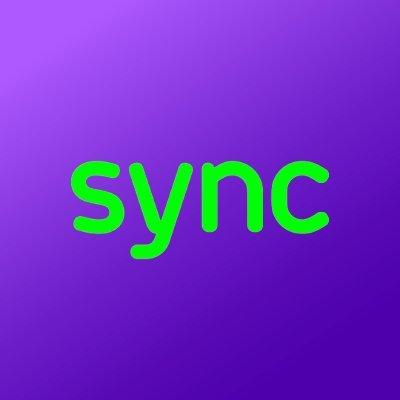 Sync
Sync seeks to enhance awareness by transforming research-based insights into easily accessible materials and tools, aiming to illuminate the profound impact of technology on our daily lives. With a vision of fostering a world where individuals exert control over their digital experiences, the initiative endeavors to bridge the gap between scholarly knowledge and practical understanding, empowering people to navigate the digital realm with confidence and autonomy.
Sync (A digital well-being initiative)
Through in-depth research, informative programs, and global collaboration, Sync strives to: 
Empower individuals to take control of their digital habits. 
Foster cross-cultural knowledge sharing on digital wellbeing. 
Advocate for responsible technology consumption around the world.
Explore the latest research findings on the impact of technology on various aspects of our lives. 
Discover educational programs and resources designed to help you develop healthy digital habits. 
Connect with a global community of individuals and organizations passionate about promoting digital wellbeing.
Digital Wellbeing Guide by techtimeout
In today's fast-paced digital age, the impact of technology on workplace wellbeing has become increasingly apparent. 
Have you considered how your workplace is affected by these dynamics? 
Are you aware of the potential negative impacts of technology use on your staff? 
With modern devices blurring the lines between work and personal life, it's essential to address these concerns proactively. If you find yourself unsure about these questions, then the comprehensive Digital Wellbeing Guide is here to assist you.
Digital Wellbeing (A guide to the benefits of better relationships with technology for your team and your business.)
Digital Wellbeing (A guide to the benefits of better relationships with technology for your team and your business.)
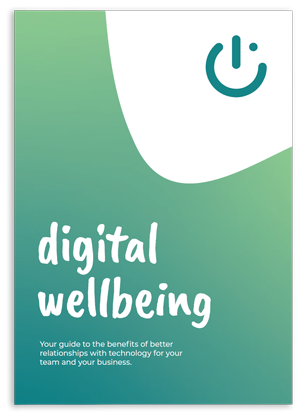 Digital Wellbeing Guide by techtimeout
This free resource offers valuable insights into understanding digital wellbeing, strategies to positively influence your team's relationship with technology, and the tangible benefits this can bring to your business. 
Moreover, it highlights the risks associated with neglecting digital wellbeing in the workplace. And if you seek further support, the techtimeout team is readily available to guide you through tailored solutions to foster better digital wellbeing within your organization. Empower yourself and your workplace to navigate the digital landscape effectively and prioritize the wellbeing of your team.
Digital Wellbeing Educators Project
The Digital Wellbeing Educators project at Lancaster University aims to improve educators' understanding of the risks associated with digital and social media. The project also develops resources that encourage effective pedagogical strategies for teaching digital competences aligned with digital wellbeing.
The "Digital Wellbeing Educators" project, hosted at Lancaster University, is a pioneering initiative aimed at enhancing digital wellbeing within the educational sector. 
Funded by the ERASMUS+ Programme of the European Union, this project focuses on developing the capacities of educators to address and integrate digital wellbeing into their teaching practices. 
It identifies and showcases innovative educational practices, offers training to improve educators' understanding of digital risks, and develops resources that facilitate the teaching of digital competences aligned with digital wellbeing principles. 
This comprehensive approach not only enhances the educational experience but also contributes significantly to the broader societal understanding of digital wellbeing. For more detailed information, you can visit the project's official site at Digital Wellbeing Educators.
Digital Wellbeing Educators
McKinsey has reported on the use of digital technology to support employee mental health, outlining various digital solutions such as preventive chatbots and resilience training programs. These tools are tailored to help employees manage stress and enhance their overall wellbeing​ (McKinsey & Company)​.
Workplace Digital Wellbeing (McKinsey & Company)
Google's Digital Wellbeing Experiments platform offers a variety of tools designed to help users balance their digital and real-life experiences. This includes experiments like "Paper Phone," which helps users take a break from their digital devices, and "Envelope," designed to simplify your smartphone into a basic device to reduce distractions​ (Experiments with Google)​.
Digital Wellbeing Experiments by Google
Digital Wellbeing as a crucial element to excelling at the workplace in a healthful and sustainable way
This project focuses on integrating digital wellbeing as a core aspect of achieving excellence in the workplace, promoting both physical and mental health. 
It's tailored for vocational education and training (VET) trainers, educators, and managers, providing resources such as a specialized curriculum, trainer's handbook, and a digital wellbeing manager profile. 
The initiative includes the development of a qualification model and a training course for VET trainers, along with comprehensive project management and dissemination efforts to foster healthier work environments through digital practices. 
More details are available on their official website.
Welcome to the Google Digital Well-being Platform, a comprehensive suite of tools and features crafted to assist users in fostering a healthier relationship with technology.
The primary objective of the platform is to empower users to comprehend and regulate their digital behaviors, thereby enhancing their overall well-being.
It's crucial to acknowledge the significance of monitoring screen time and managing digital habits to mitigate potential adverse effects on mental health and productivity.
Google Digital Well-being Platform
Features of Google Digital Well-being Platform
Let's delve into the key features designed to promote digital well-being:
Screen Time Tracking: Gain insights into usage patterns by monitoring time spent on apps and websites.
App Timer: Encourage mindful usage by setting time limits on specific apps to prevent excessive screen time.
Focus Mode: Enhance focus by temporarily pausing distracting apps during important tasks or activities.
Wind Down: Foster better sleep hygiene by scheduling a reduction in screen time before bedtime.
These features empower users to reclaim control over their digital experiences and cultivate healthier habits.
How to Use Google Digital Well-being
Here's a step-by-step guide to effectively utilize the platform:
Access Digital Well-being in device settings or via the dedicated app.
Explore Screen Time insights to comprehend digital usage habits comprehensively.
Establish boundaries by setting app limits using App Timer.
Boost productivity by activating Focus Mode during work or study sessions.
Improve sleep quality by scheduling Wind Down to create a relaxing bedtime routine.
Regularly reviewing digital well-being data and adjusting settings is encouraged to support individual goals.
Other Digital Well-being Applications
Let's explore additional digital well-being applications:
Apple's Screen Time: Offers similar features for iOS users to monitor and manage screen time.
Forest: Encourages focus and productivity by rewarding users for staying off their phones during designated periods.
Stay Focused: Assists users in blocking distracting websites and apps during specific times to maintain concentration.
These applications offer alternative approaches to nurturing healthy digital habits and reducing distractions.
Mindfulness Apps
Mindfulness apps play a vital role in promoting digital well-being and managing stress:
Headspace: Provides guided meditations, mindfulness exercises, and sleep aids to support mental well-being.
Calm: Offers relaxation techniques, sleep stories, and meditation sessions to alleviate anxiety and enhance sleep quality.
Insight Timer: Features a diverse library of guided meditations, talks, and music tracks for mindfulness practice and stress relief.
Incorporating mindfulness practices into daily routines can foster a greater sense of calm amidst digital distractions.
Digital Detox Challenges
Digital detox challenges offer a proactive approach to managing digital well-being:
Participants temporarily disconnect from digital devices and online activities.
Offline pursuits such as spending time in nature or engaging in face-to-face interactions are encouraged.
These challenges facilitate reflection on digital habits and their impact on overall well-being.
Benefits include heightened mindfulness, reduced screen time, and a healthier relationship with technology.
Personalized Well-being Strategies
Tailored well-being strategies are paramount for individual needs and preferences:
Users are encouraged to experiment with various tools and practices to find what works best for them.
Consider lifestyle, goals, and personal preferences when selecting and implementing strategies.
Regular self-reflection and adjustment are crucial to ensuring the sustainability and effectiveness of digital well-being practices.
Empowerment lies in actively shaping digital experiences to prioritize well-being in an interconnected world.
In conclusion, let's recap the key takeaways from our exploration of digital well-being:
Digital well-being encompasses practices and tools aimed at fostering a healthier relationship with technology.
Effective strategies include monitoring screen time, managing digital habits, practicing mindfulness, and engaging in digital detox challenges.
Users are encouraged to explore and utilize a variety of resources to support their well-being goals and enhance their overall quality of life.
Prioritizing digital well-being is essential in today's landscape, and empowering users to take proactive steps toward a healthier relationship with technology is paramount.
Conclusion
“The Shallows: What the Internet Is Doing to Our Brains” by Nicholas Carr: This thought-provoking book explores how the internet affects our cognition, attention span, and overall thinking patterns. It encourages reflection on our digital habits and their impact on our minds.
Recommended Books, Articles, and Videos
“Digital Minimalism: Choosing a Focused Life in a Noisy World” by Cal Newport: Newport advocates for intentional use of technology, emphasizing quality over quantity. He provides practical strategies for reducing digital clutter and finding balance.
“Reclaiming Conversation: The Power of Talk in a Digital Age” by Sherry Turkle: Turkle delves into the importance of face-to-face communication and the effects of constant digital connectivity. Her insights inspire us to prioritize meaningful conversations.
“The Social Dilemma” (Documentary): Available on platforms like Netflix, this eye-opening documentary features tech insiders discussing the impact of social media on society. It sheds light on the attention economy and encourages viewers to be more mindful online.
Boost Workplace Well-being | Digital Wellness Solutions (digitalwellnessinstitute.com)
Tips to Take Control of Your Tech Use - Center for Humane Technology
These organizations focus on promoting healthy digital habits, mindfulness, and balance in our increasingly connected lives.
Remember to take breaks, practice mindfulness, and maintain a healthy relationship with technology! 🌟📚🌐
Organizations
Self-assessment Quizzes and Digital Well-being
In our tech-driven lives, self-reflection on digital habits matters. Consider your screen time, social media usage, and digital stress levels. 
Identify patterns. Do you reach for your phone during meals? 
Empower yourself to make intentional choices: 
set limits
practice mindful tech use
and prioritize digital detox moments
 Small changes lead to significant improvements in well-being. 🌟👍
How many hours per day, on average, do you spend looking at screens (including smartphones, tablets, computers, and TVs)?
a)Less than 1 hour       b) 1-2 hours         
c) 2-4 hours                     d) 4-6 hours              
e) More than 6 hours
Screen Time Habits Quiz:
Do you find yourself mindlessly scrolling through your phone or other devices without a specific purpose?
a)Rarely                 b) Occasionally      
c) Frequently       d) Most of the time           
e) Constantly
How often do you use electronic devices within an hour before bedtime?
a) Never        b) Rarely     
c) Sometimes    d) Often   e) Always
Are you aware of any physical discomfort such as eye strain, headaches, or disrupted sleep patterns associated with your screen time?
a)No discomfort             b) Rarely            
c) Occasionally               d) Frequently            
e) Constant discomfort
Do you set specific time limits or use tools/apps to monitor and control your screen time?
a) Always   b) Often   
c) Occasionally  d) Rarely  e) Never
How many social media platforms do you actively use on a regular basis?
a) 1-2                                  b) 3-4
c) 5-6                                   d) 7-8             
e) More than 8
Social Media Usage Quiz:
How much time, on average, do you spend on social media each day?
a) Less than 30 minutes       
b) 30 minutes - 1 hour     c) 1-2 hours       
d) 2-4 hours          e) More than 4 hours
Do you ever feel pressure to present a curated or idealized version of your life on social media?
a) Never        b) Rarely     
c) Occasionally    d) Frequently   e) Always
How often do you check social media notifications or updates during face-to-face conversations or activities?
a) Never                              b) Rarely            
c) Sometimes                   d) Often            
e) Constantly
Have you ever experienced negative emotions (e.g., anxiety, jealousy) after using social media?
a) Never   b) Rarely   
c) Occasionally  d) Frequently  e) Always
On a scale of 1 to 10, with 1 being very low and 10 being very high, how would you rate your overall stress levels related to digital activities?
Digital Stress Levels Quiz:
Do you feel overwhelmed by the constant flow of information and notifications from your digital devices?
a) Not at all           b) Occasionally     
c) Sometimes      d) Often         
e) Always
How often do you find it challenging to disconnect from work or digital communication during non-working hours?
a) Never        b) Rarely     
c) Occasionally    d) Frequently   e) Always
Have you noticed any physical symptoms such as tension, headaches, or fatigue related to your digital activities?
a) Never                              b) Rarely            
c) Occasionally               d) Frequently           
e) Constantly
Do you actively practice digital detox or set designated time periods for a break from digital devices?
a) Always                             b) Often 
c) Occasionally                 d) Rarely 
e) Never
Calculate the score for each quiz,
Screen Time Habits Quiz Scoring:
a) 1, b) 2, c) 3, d) 4, e) 5
a) 1, b) 2, c) 3, d) 4, e) 5
a) 1, b) 2, c) 3, d) 4, e) 5
a) 1, b) 2, c) 3, d) 4, e) 5
a) 5, b) 4, c) 3, d) 2, e) 1




Social Media Usage Quiz Scoring:
a) 1, b) 2, c) 3, d) 4, e) 5
a) 1, b) 2, c) 3, d) 4, e) 5
a) 1, b) 2, c) 3, d) 4, e) 5
a) 5, b) 4, c) 3, d) 2, e) 1
a) 5, b) 4, c) 3, d) 2, e) 1




Digital Stress Levels Quiz Scoring:
Answer: Assign points on a scale of 1 to 10.
a) 1, b) 2, c) 3, d) 4, e) 5
a) 1, b) 2, c) 3, d) 4, e) 5
a) 1, b) 2, c) 3, d) 4, e) 5
a) 5, b) 4, c) 3, d) 2, e) 1
Screen Time Habits Quiz Results:
Score Range	Interpretation
5-8	Low screen time habits, well-balanced usage.
9-12	Moderate screen time habits, some areas for improvement.
13-16	Elevated screen time habits, consider setting limits.
17-20	High screen time habits, may need to reevaluate usage for well-being.

Social Media Usage Quiz Results:
Score Range	Interpretation
5-8	Healthy social media usage, mindful engagement.
9-12	Moderate social media usage, be cautious of time spent.
13-16	Elevated social media usage, consider setting boundaries.
17-20	High social media usage, potential for negative impact on well-being.

Digital Stress Levels Quiz Results:
Score Range	Interpretation
5-8	Low digital stress levels, managing well.
9-12	Moderate digital stress levels, some areas for improvement.
13-16	Elevated digital stress levels, consider stress management strategies.
17-20	High digital stress levels, urgent need for stress reduction techniques.
Summary
References
Yue, A., Pang, N., & Mambra, S. (2021). Developing an indicator framework for digital wellbeing: Perspectives from digital citizenship (NUS-CTIC Working Paper Series No. 1).
Free License 
 
The product developed here as part of the project "Building Digital Resilience by Making Digital Wellbeing and Security Accessible to All 2022-2-SK01-KA220-ADU-000096888" was developed with the support of the European Commission and reflects exclusively the opinion of the author. The European Commission is not responsible for the content of the documents 
The publication obtains the Creative Commons License CC BY- NC SA.

 


This license allows you to distribute, remix, improve and build on the work, but only non-commercially. When using the work as well as extracts from this must: 
be mentioned the source and a link to the license must be given and possible changes have to be mentioned. The copyrights remain with the authors of the documents. 
the work may not be used for commercial purposes. 
If you recompose, convert or build upon the work, your contributions must be published under the same license as the original.  
Disclaimer:
Funded by the European Union. Views and opinions expressed are however those of the author(s) only and do not necessarily reflect those of the European Union or the European Education and Culture Executive Agency (EACEA). Neither the European Union nor EACEA can be held responsible for them.